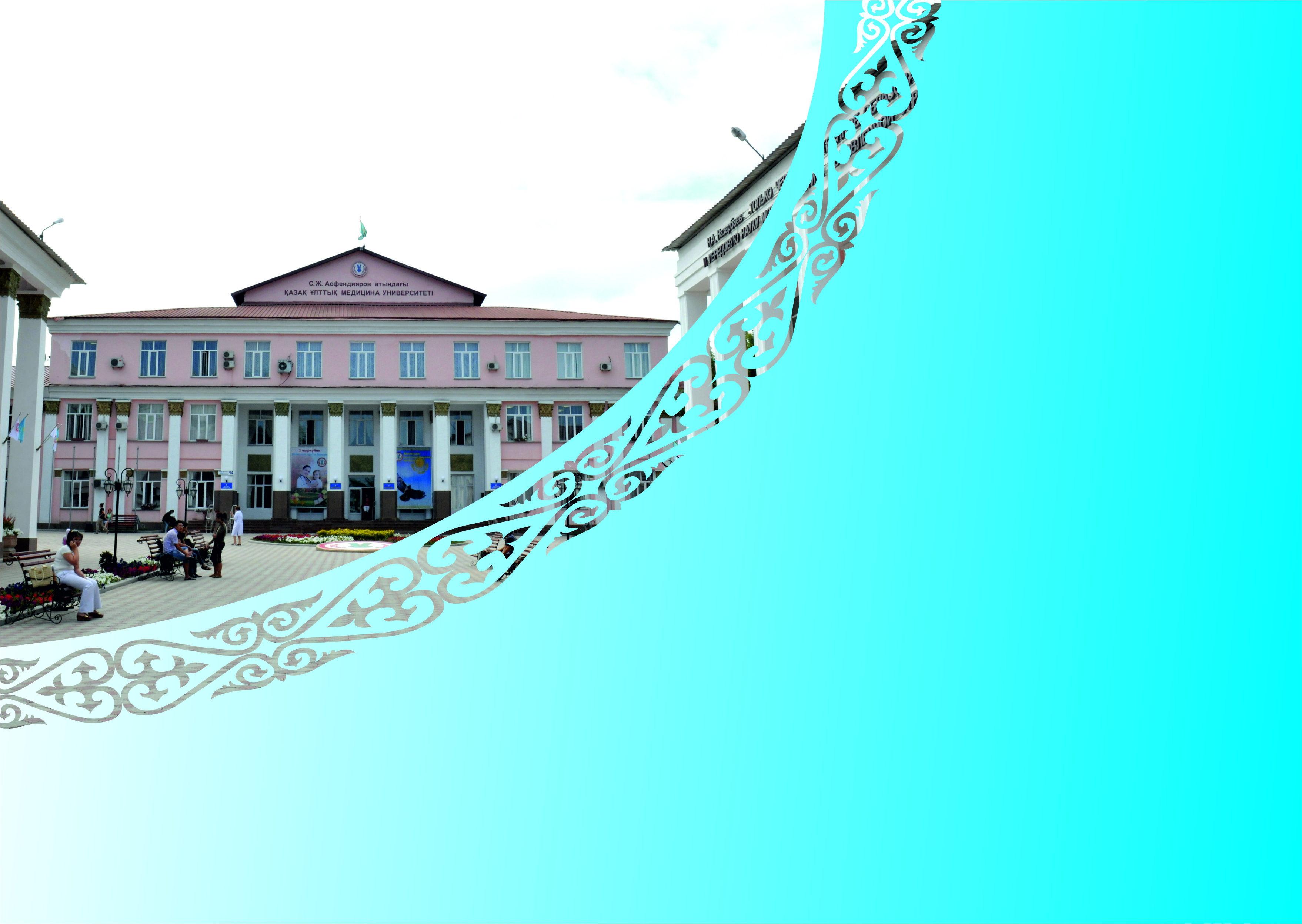 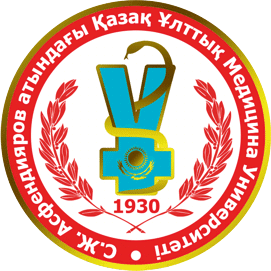 НАУЧНЫЙ СОВЕТ
Директор НИИ ФПМ им. Б.Атчабарова
   Ералиева Л.Т.
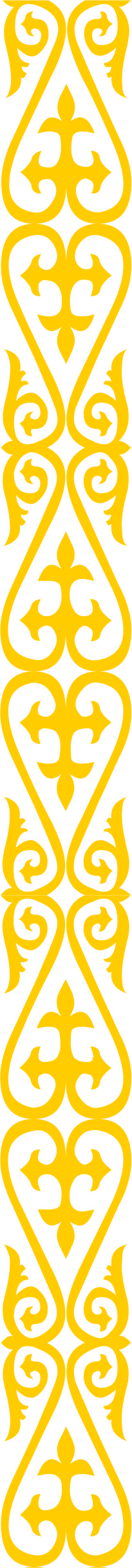 Утверждение
Монография «Иммунопатогенез и иммунотерапия гнойно-септических постинъкционных осложнений опийной наркомании», автор: Нурмаков Д.А.

Методическая рекомендация «Оценка риска воздействия автотранспрортного шума на здоровье населения», авторы: Кенесариев У.И., Досмухаметов А.Т., Амрин М.К., Ержанова А.Е., Кенесары Д.У.
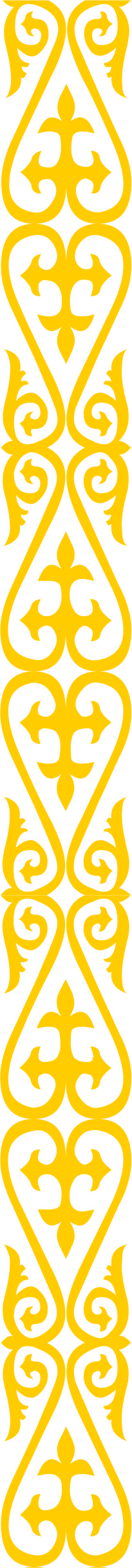 БЛАГОДАРЮ ЗА ВНИМАНИЕ!
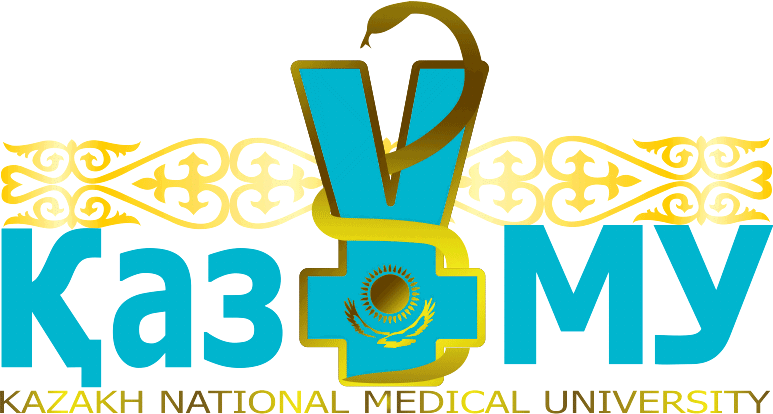 www.kaznmu.kz